High-throughput X-ray compound screening against SARS-CoV2 at DESY
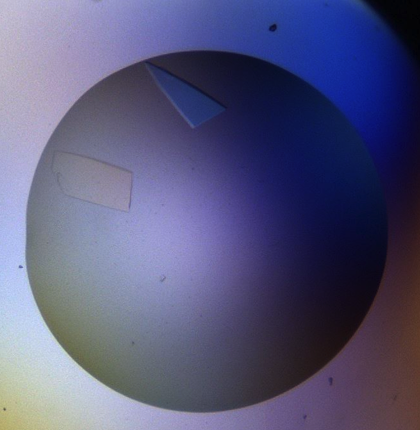 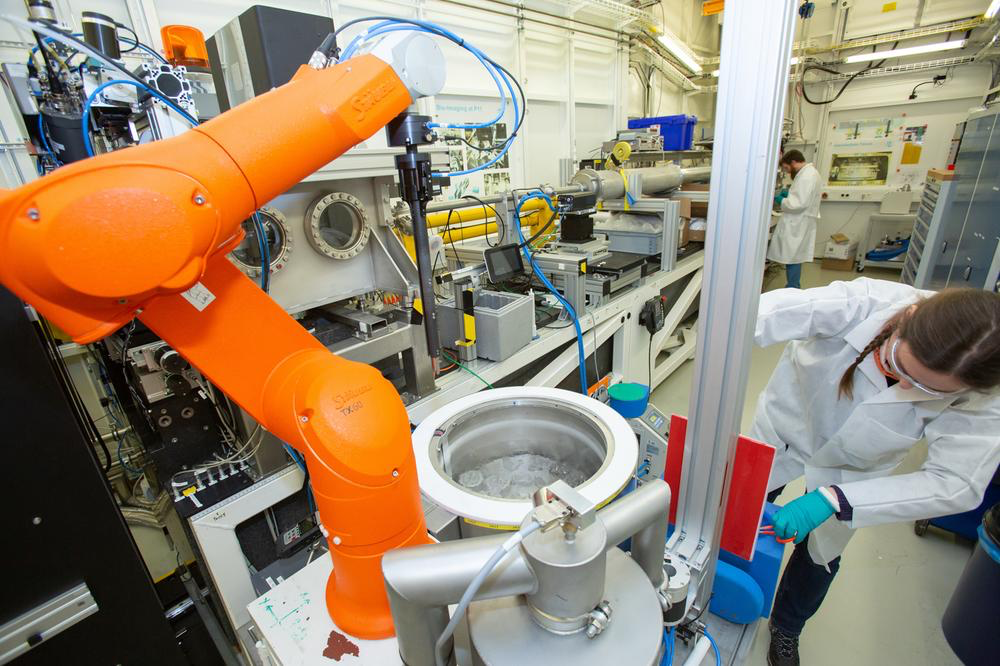 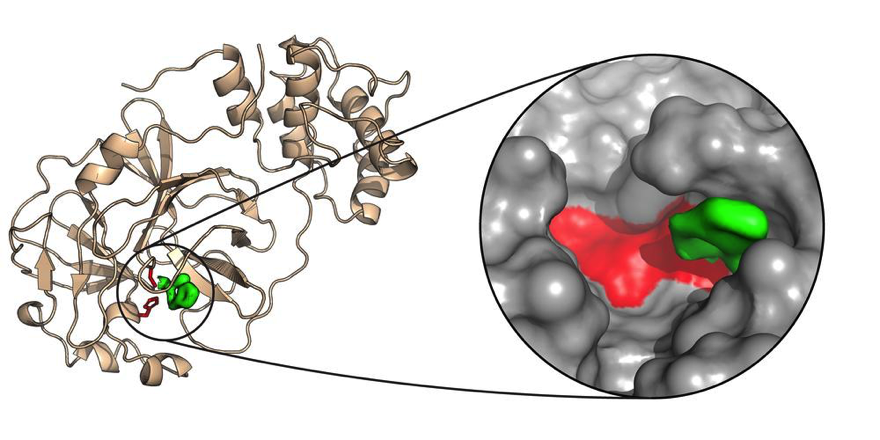 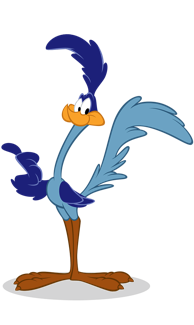 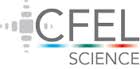 Alke Meents
CFEL-BMX
SARS-CoV2 infection process
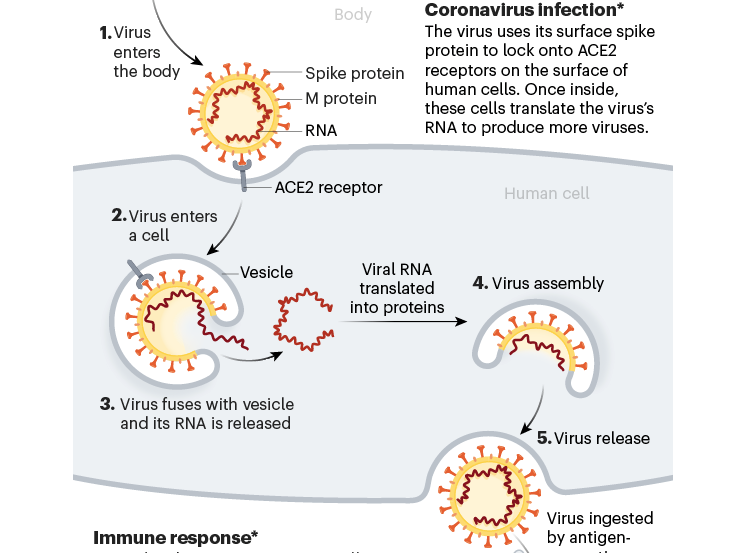 Inhibition of ‘virus entry”
Inhibition of ‘virus replication’
Profile of a killer: the complex biology powering the coronavirus pandemic. Nature, May 2020
SARS-CoV2 replication in cells
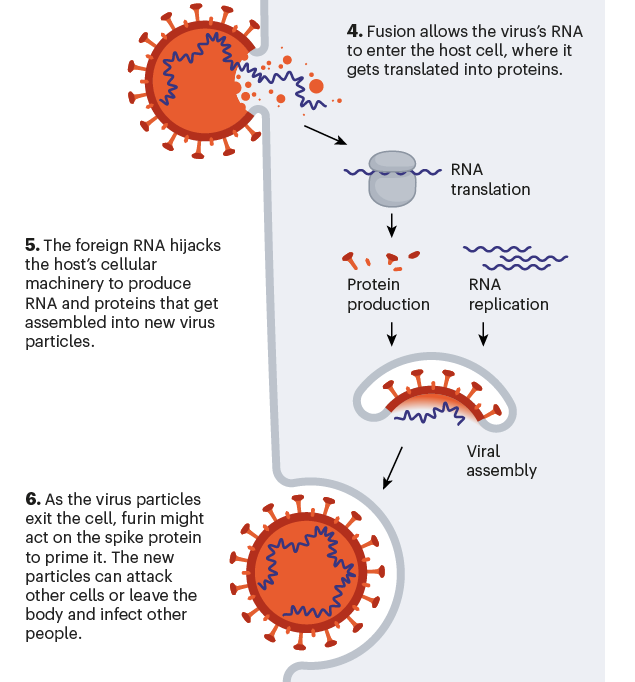 Viral-RNA
Ribosome
Protein production
Non-structural proteins (30)
Polyprotein rep1a
Polyprotein rep1b
-> cut into 16 proteins

(important for replication:
Including: Mpro, PLPro,RNA Polymerase)
RNA replication
Structural proteins (4)
 Spike, Membrane, Envelop, Nucleocapsid
Profile of a killer: the complex biology powering the coronavirus pandemic. Nature, May 2020
3 target proteins selected for screening
SARS-CoV2 Main protease 
viral cystein protease
34 kDa
11 x cleavage of rep1A and rep1B
SARS-CoV2 Papain-like protease
viral cystein protease
36 kDa (protease domain)
3 x cleavage of rep1A and rep1B
Blocks host immune response (de-ubiquitinase)
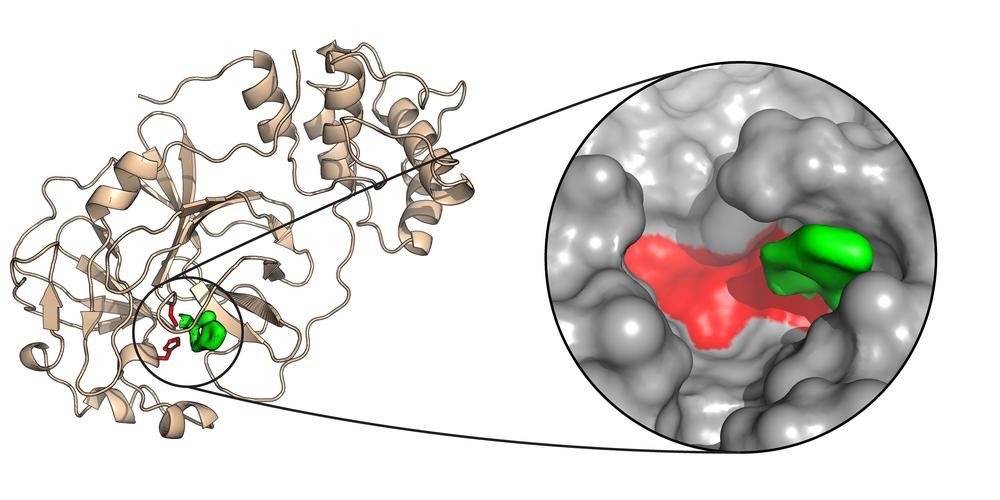 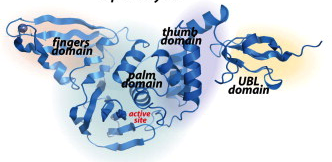 Y. M. Báez-Santos et al.,  Antiviral Research, Volume 115, 2015, 21-38,
TMPRSS2 
human serine protease
located on cell surface 
54 Kda
Important for virus activation during entry / release 
cleavage of Spike protein

Structure not known yet ….
Conventional process of ‘structure based drug design’
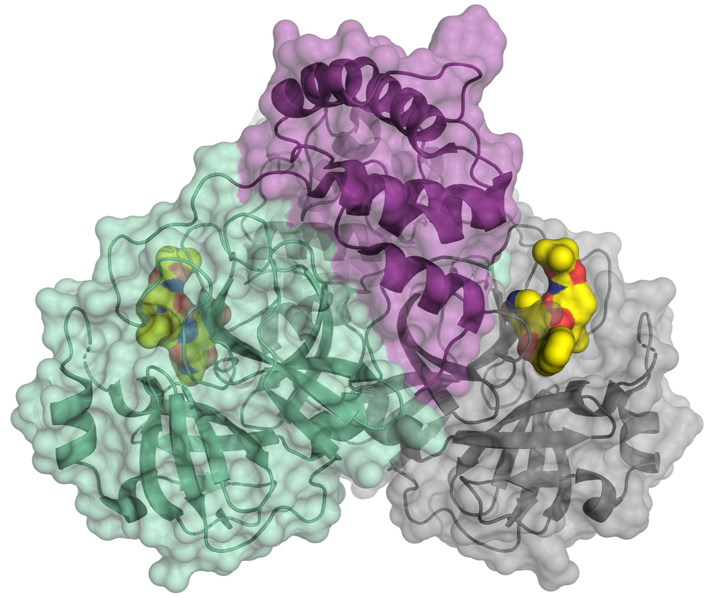 Determination of the protein (apo-) structure 
with X-ray crystallography or cryo-EM.
Identification of binding sites / pockets with X-ray fragment screening or computational methods
Postulation of ‘lead structure’ binding to the protein by computational methods
Optimization
Chemical Synthesis and binding assays to test  biological activity
L. Zhang et al. Science  24 Apr 2020:
Vol. 368, Issue 6489, pp. 409-412
Improvement of lead compounds by chemical modification
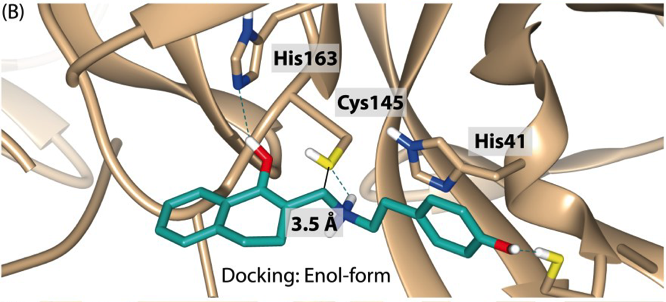 Biologically active drug target for clinical studies – binding confirmed by X-ray or EM structure
X-ray centered ‘structure based drug design’
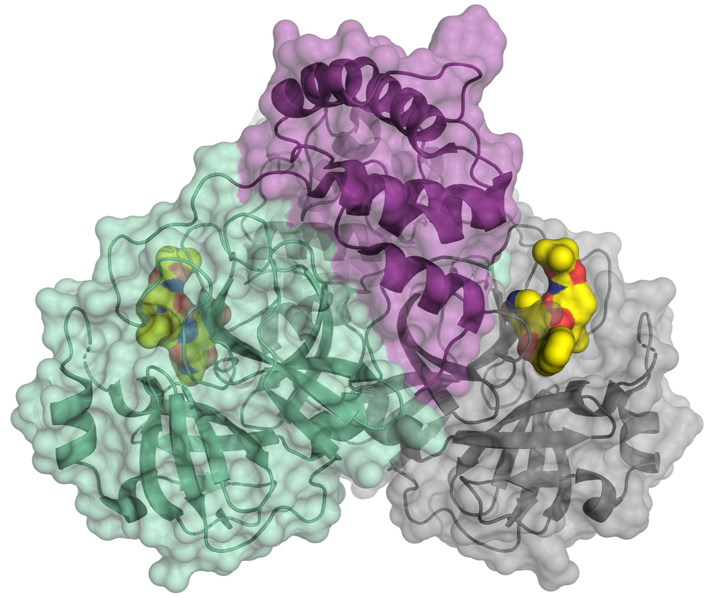 Determination of the protein (apo-) structure 
with X-ray crystallography or cryo-EM.
High throughput X-ray screening of large compound libraries
Binding assays to test biological activity
Optimization
Improvement of lead compounds by chemical modification
L. Zhang et al. Science  24 Apr 2020:
Vol. 368, Issue 6489, pp. 409-412
X-ray confirmation of binding
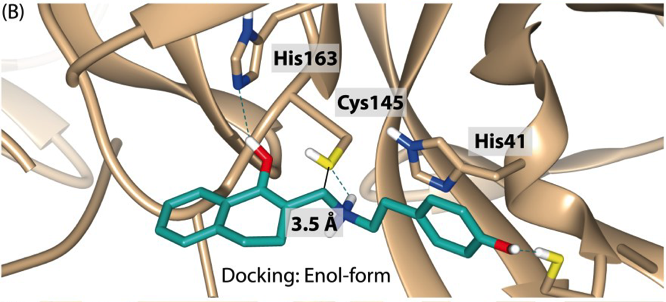 Biologically active drug target for clinical studies
Fraunhofer IME 
Compound library
Hamburg SARS-CoV2 screening project
Idea:  High-throughput screening of a 5700 compound re-purposing library against three         
          SARS-Cov2 relevant target proteins in < 6 months  with X-ray crystallography
WP1 UHH In-silico pre-selection of compounds and priorization
WP2 UHH
Protein production and co- crystallization
> 80 contributors
Further partners:
 - EuXFEL
 - Heinrich Pette Inst.
 - HZB
 - University of Hannover
 - SLAC / Caltech
WP3 DESY High-throughput X-ray crystal screening
WP4 UL Protein activity assays of hits
WP5 BNITM
Virus cell culture experiments
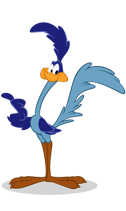 Experimental workflow
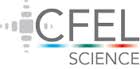 Feedback from experiment
Co-crystallization experiments
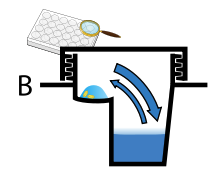 Sitting drop vapor diffusion
Seeding for reproducible crystallization
96 well plates (with 96 different compounds)
Automatic pipetting with ORYX (~8 minutes per plate)
Manual crystal harvesting (most time consuming)
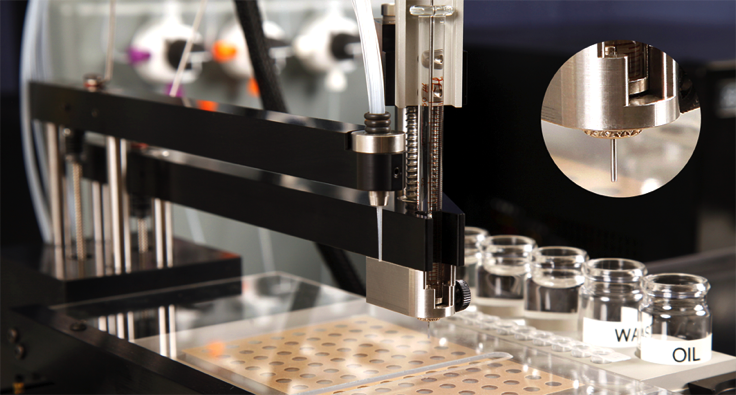 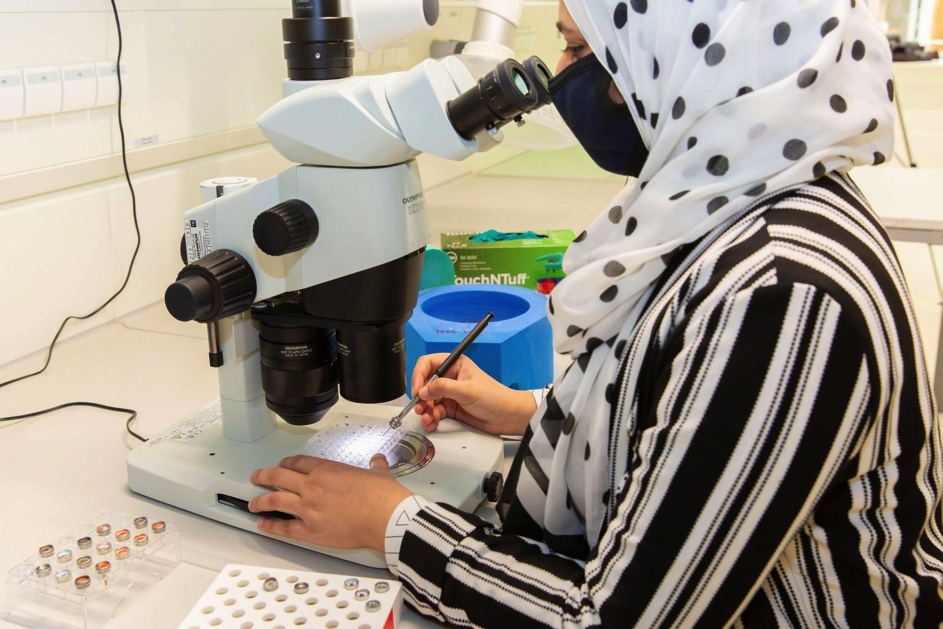 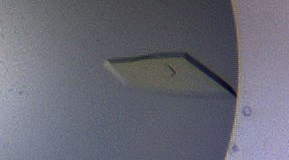 X-ray data collection at P11
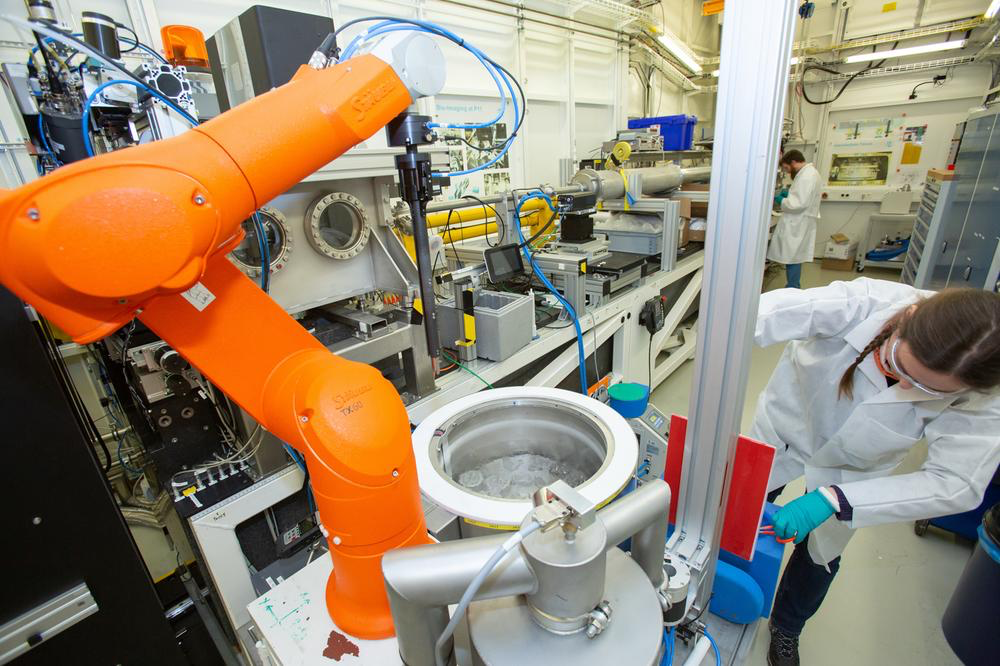 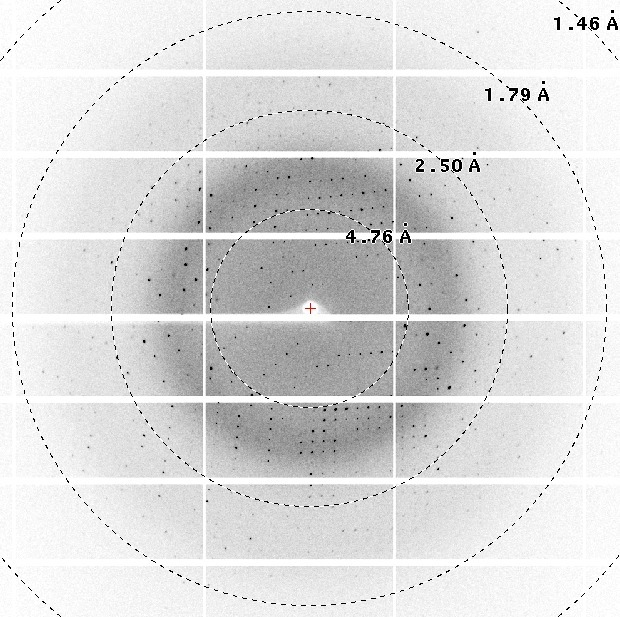 Exclusive use for ~3 weeks  
Fully remote operation
Robotic sample exchange (20 sec.)
~450 samples measured per day
(~3 minutes per dataset)
Diffraction pattern from SARS-CoV2 main protease crystal
Results data collection
Number of crystals: 7697
Number of unique compounds: 4035
Unique targets: SARS-CoV-2 Main Protease
Number of diffraction data sets marked as success: 6506
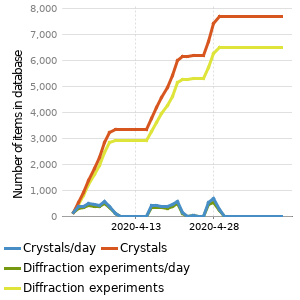 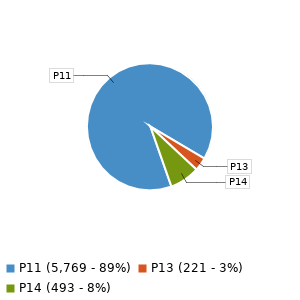 Data processing pipeline of DESY’s Maxwell cluster
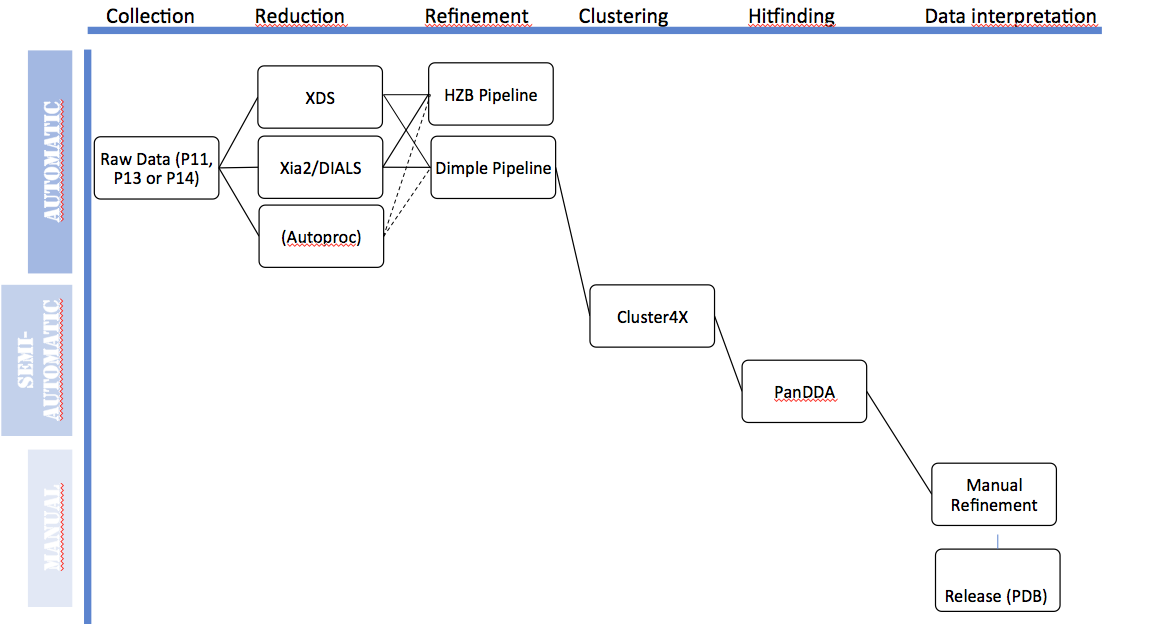 So far: 18 compounds binding to MPro
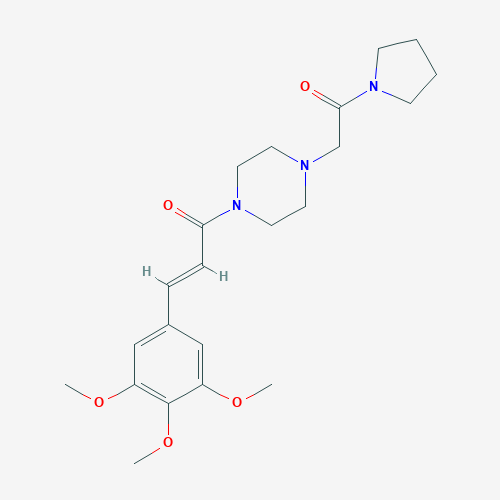 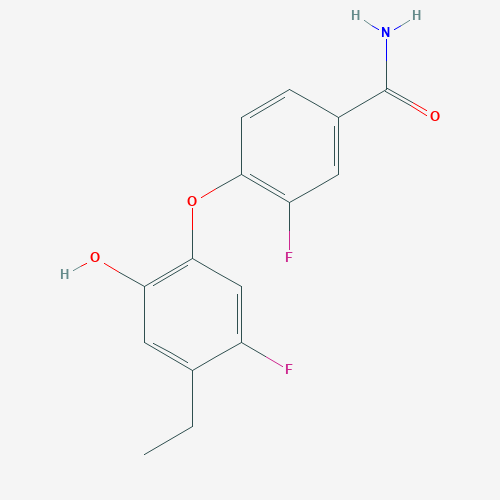 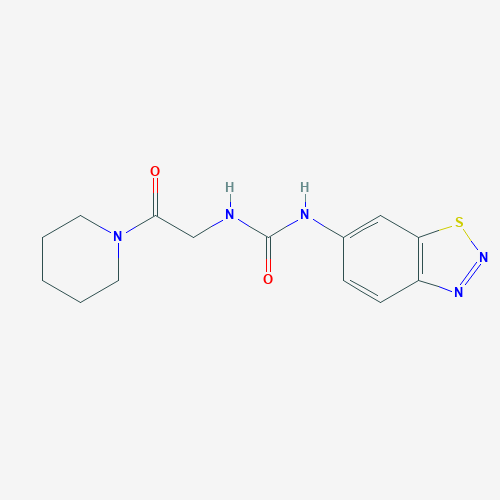 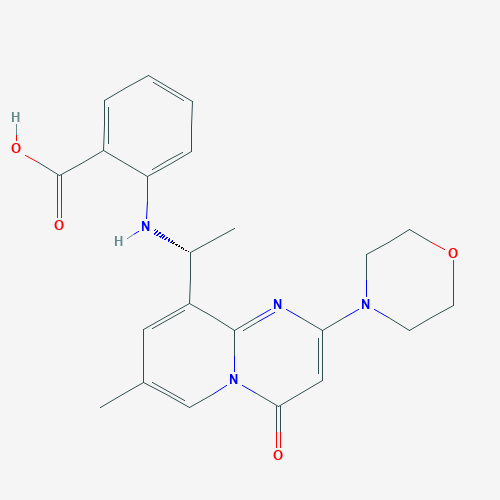 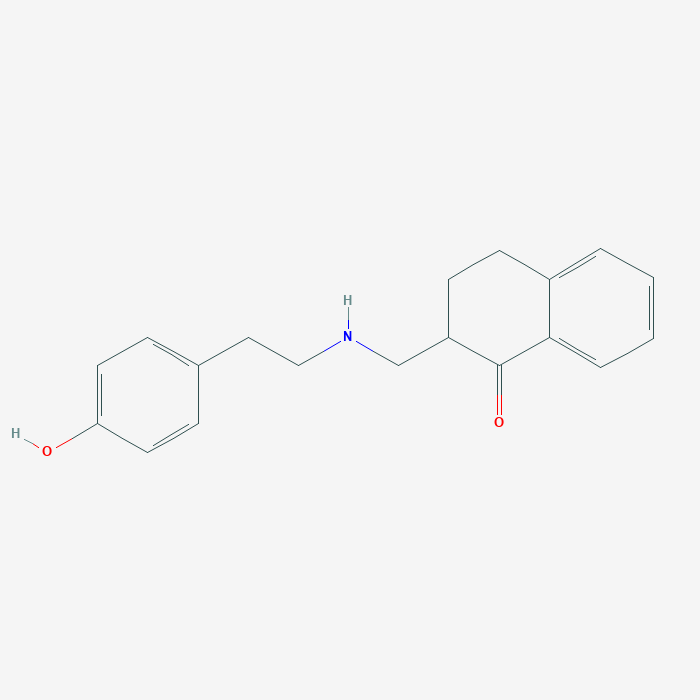 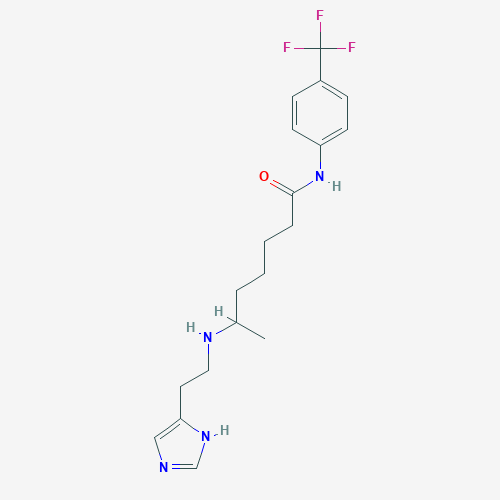 UNC2327
AZD6482
HEAT
HTMT
Cinepazide
MUT056399
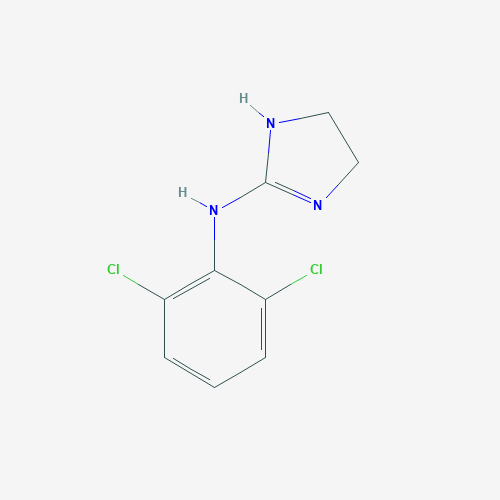 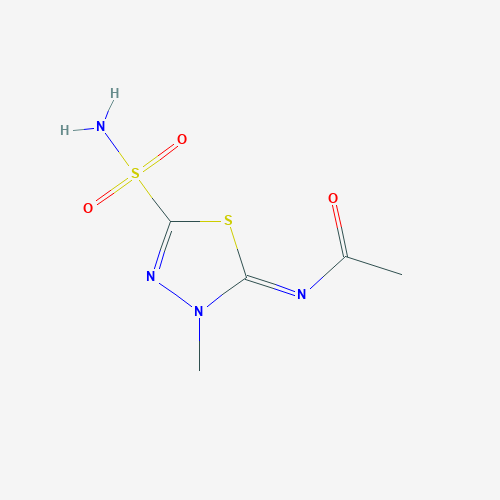 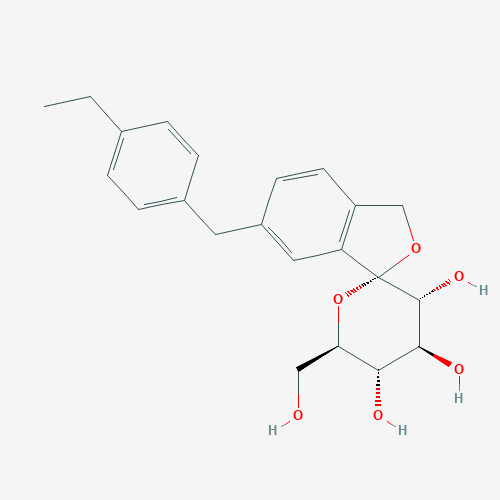 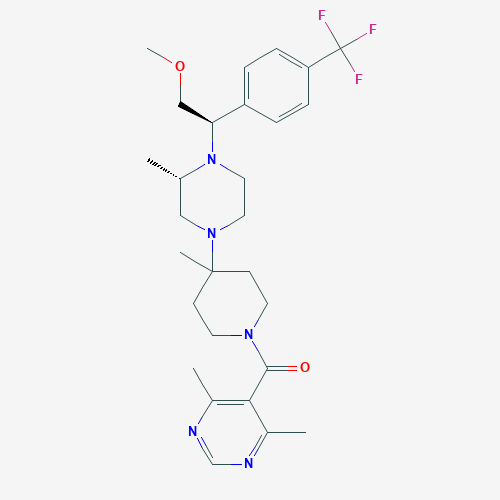 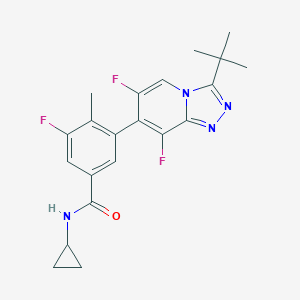 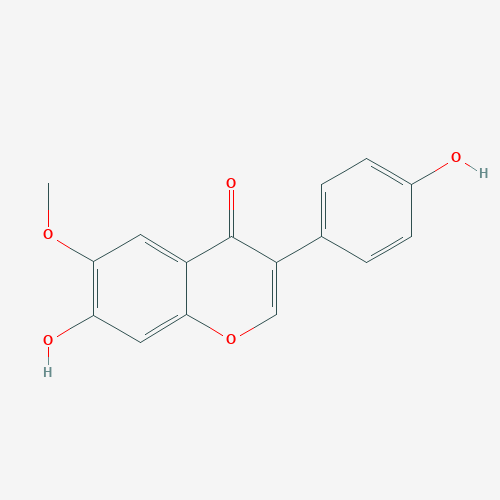 Clonidine
Methazolamide
Tofogliflozin
Vicriviroc
AL8697
Glycitein
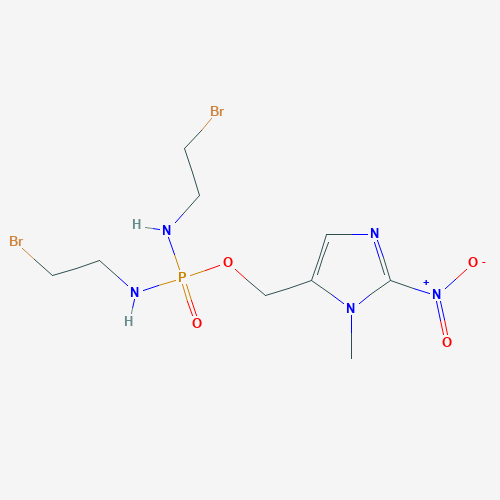 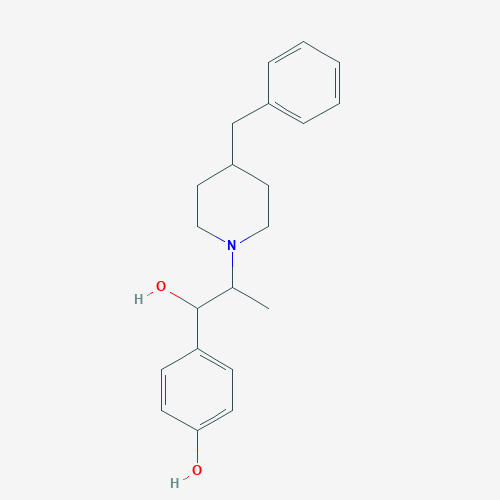 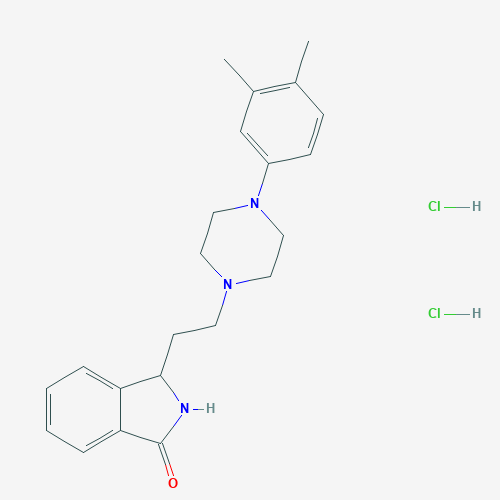 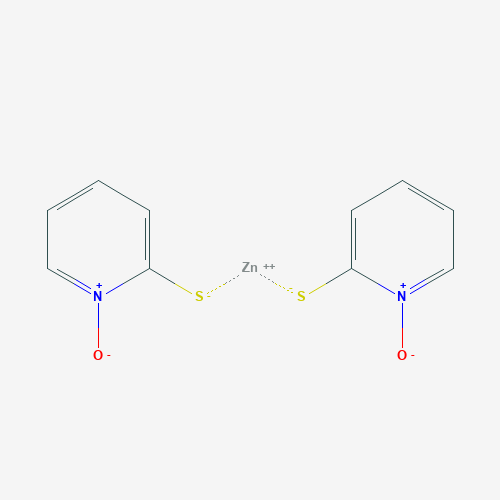 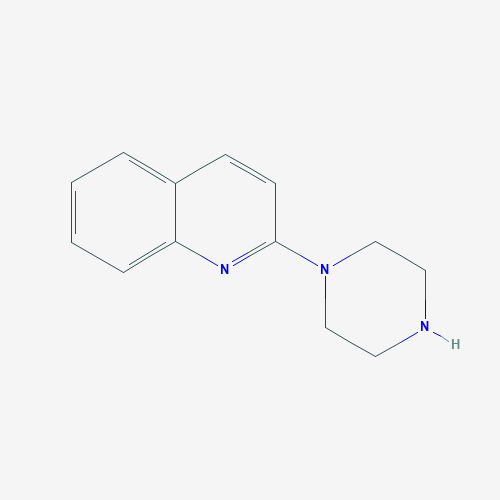 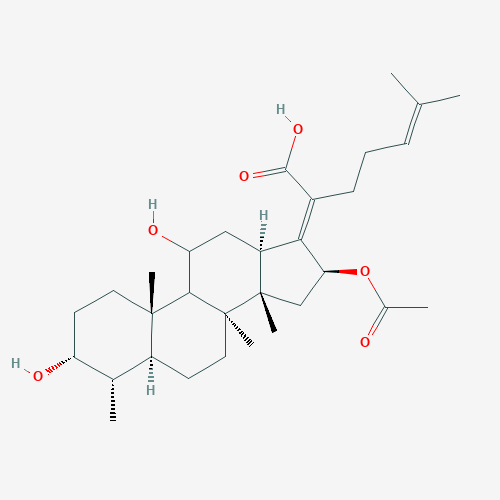 Evofosfamide
Zinc Pyrithione
Quipazine
Fusidic Acid
PD168568
Ifenprodil
Currently most promising hit: HEAT (BE-2254)
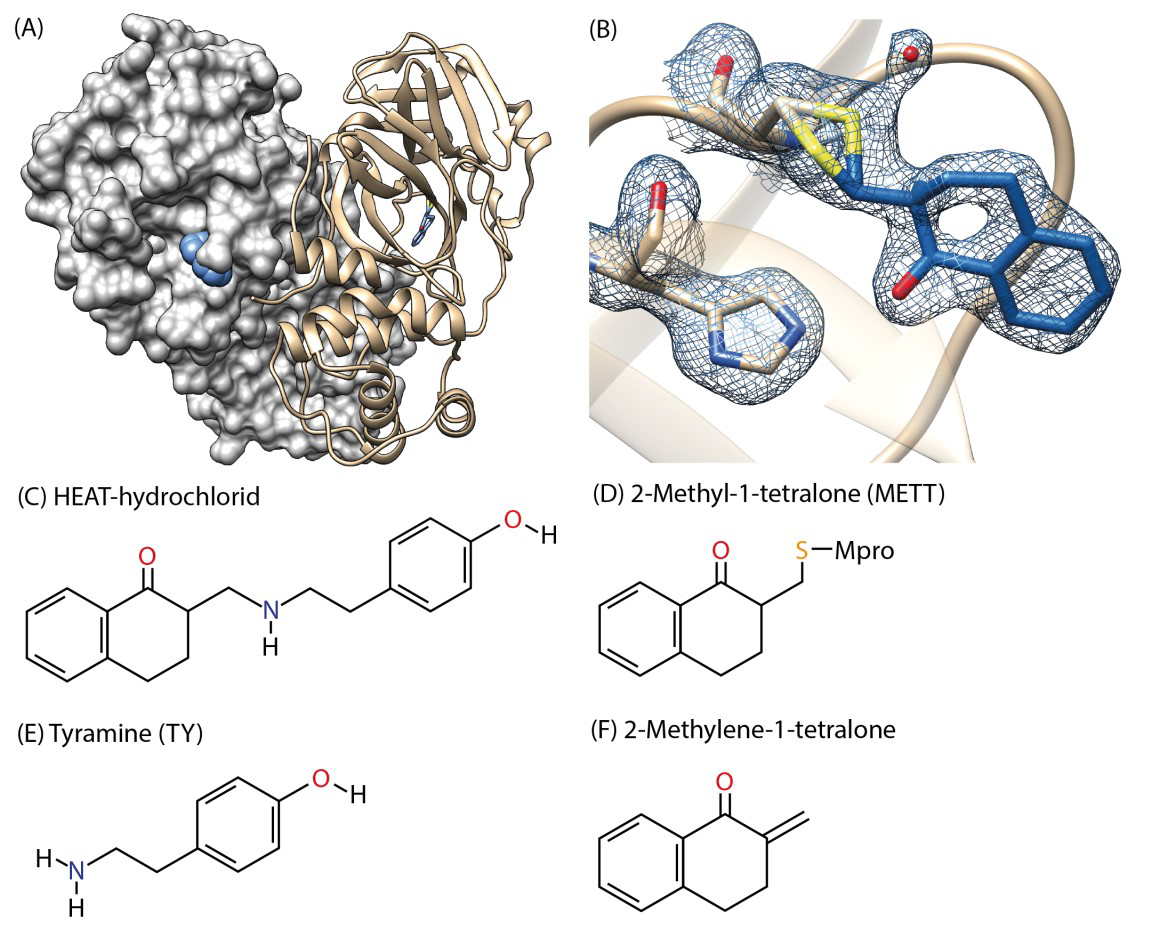 Proposed HEAT reaction mechaism
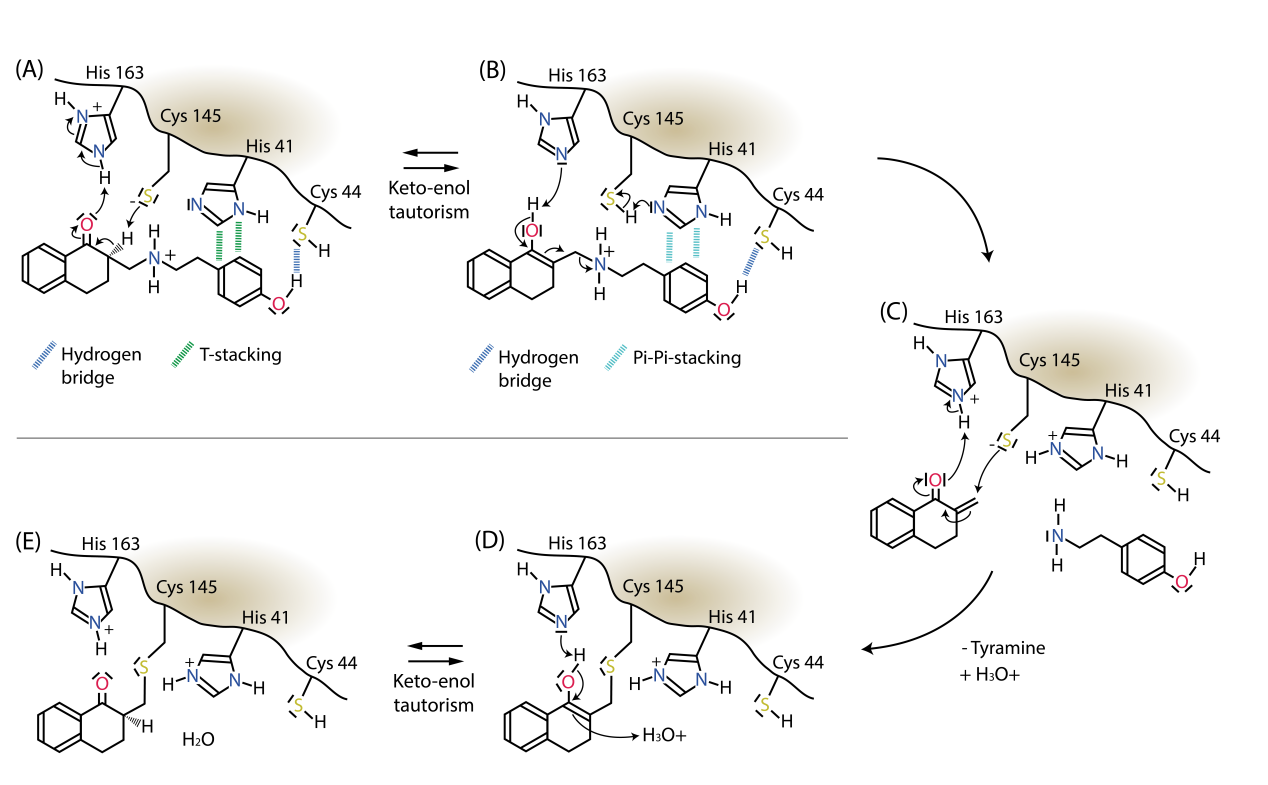 Hamburg Corona-project time line
Next steps
Main Protease:
Testing of biological activity of the hits from X-ray screening
Further characterization with additional X-ray, MasSpec, NMR, …
Chemical modification of very promising hits, entering the optimization cycle 
  …
Papain-like Protease / TMPRSS2
Reliable protein production 
Optimization of crystallization conditions
 X-ray comound screeening ...
....
People involved & Thanks to ….
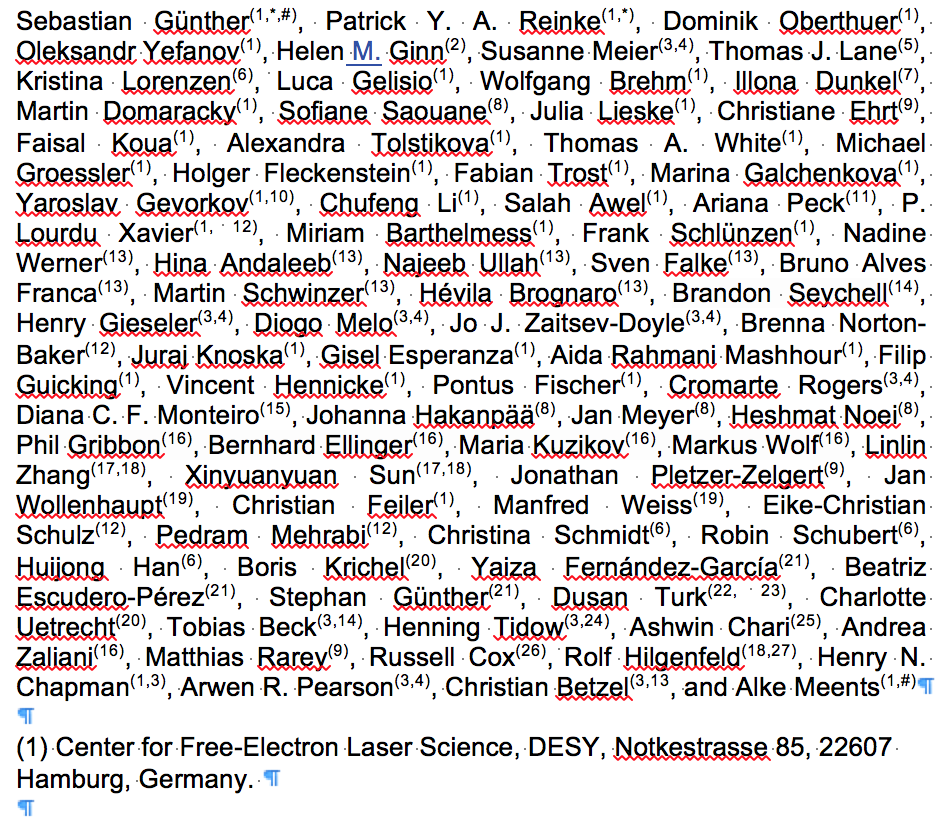 Special Thanks to DESY machine group for PETRA III operation and all other DESY groups supporting the project.